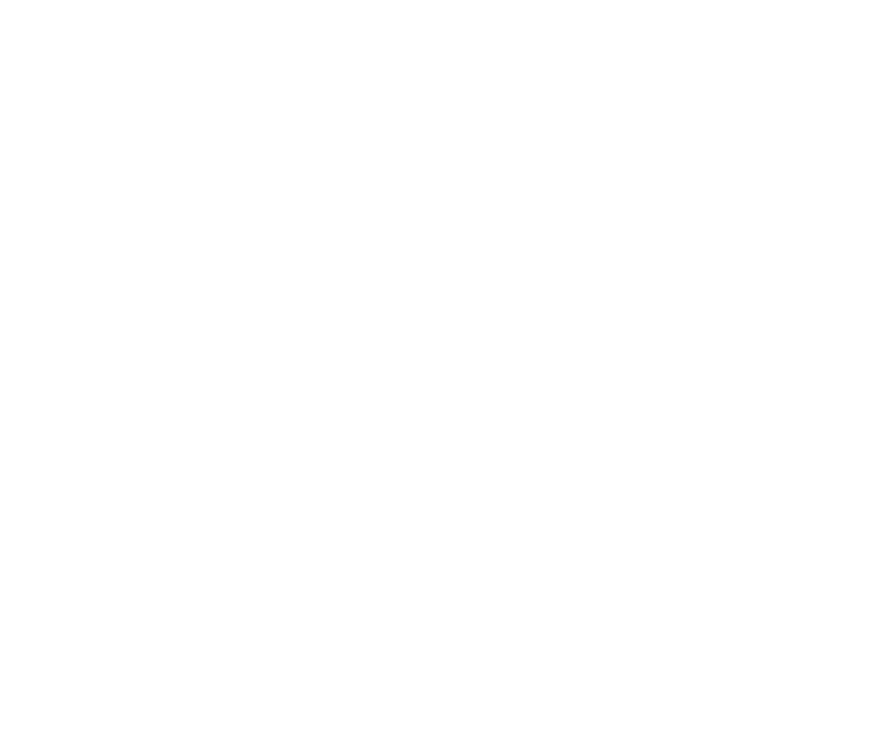 Transacting Committee
Reconciliation
December 6, 2013
Current Programming
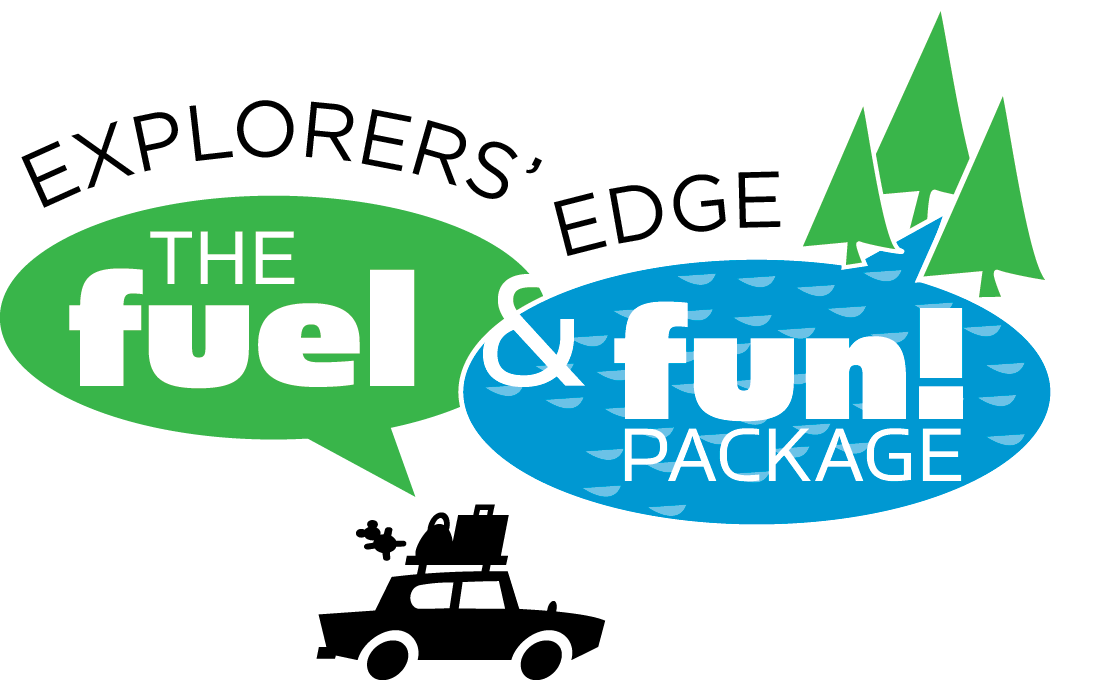 Spring Fuel and Fun 

 Explore the Edge

 Fall Fuel and Fun

Winter 2014
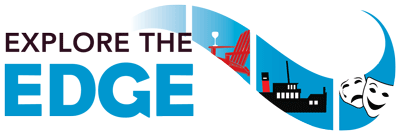 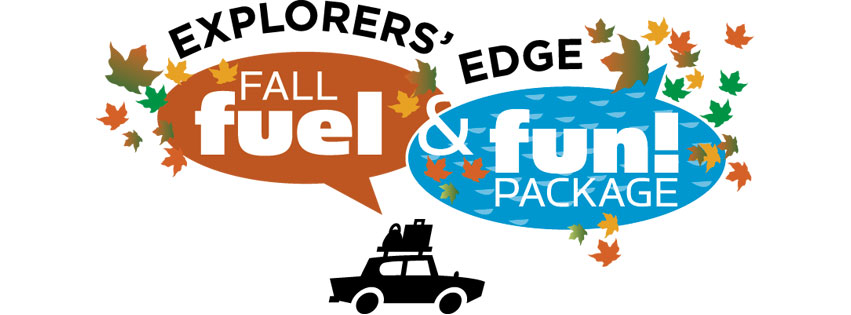 Fuel and Fun
Spring & Summer 2013
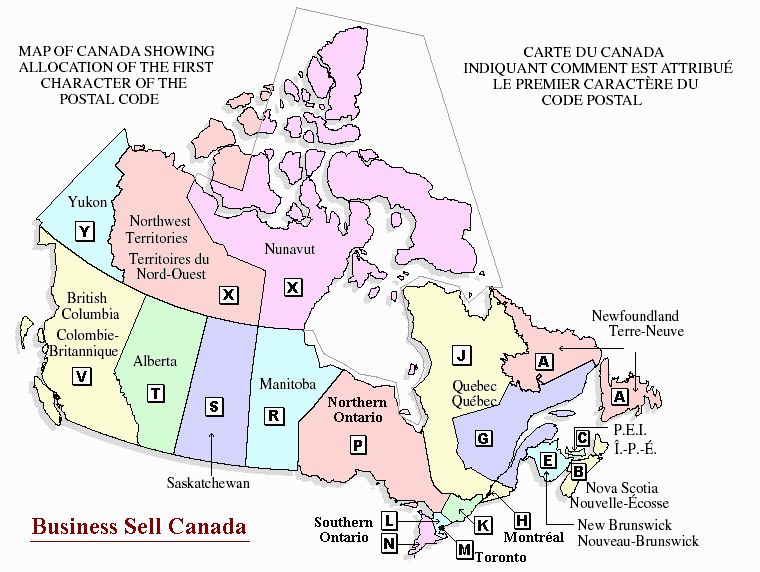 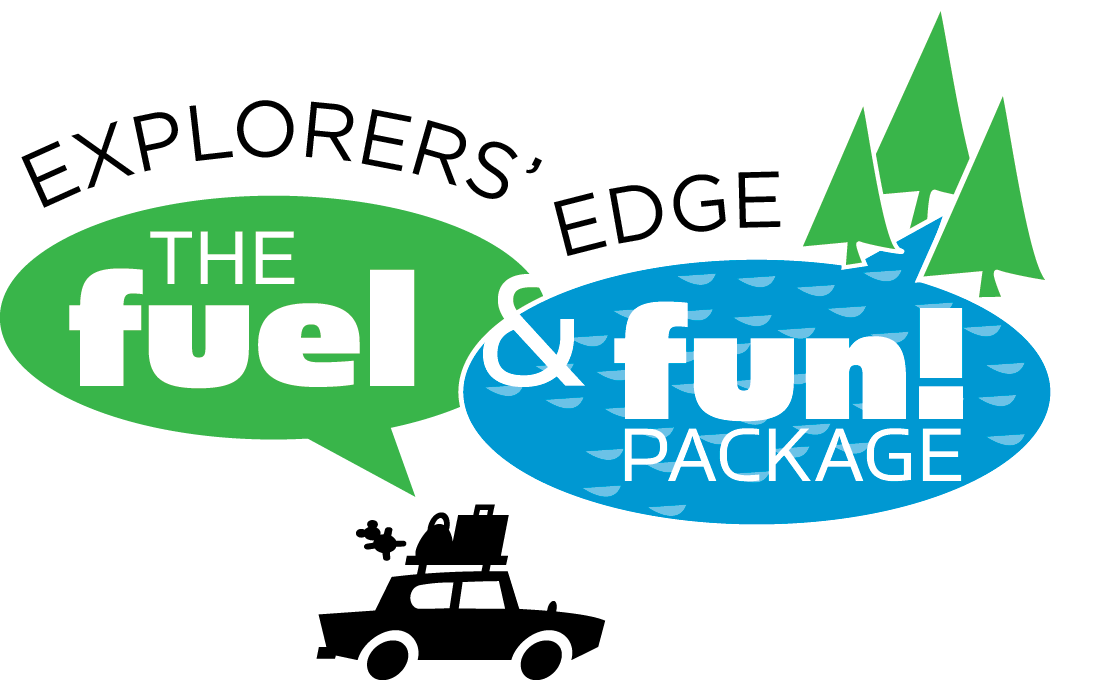 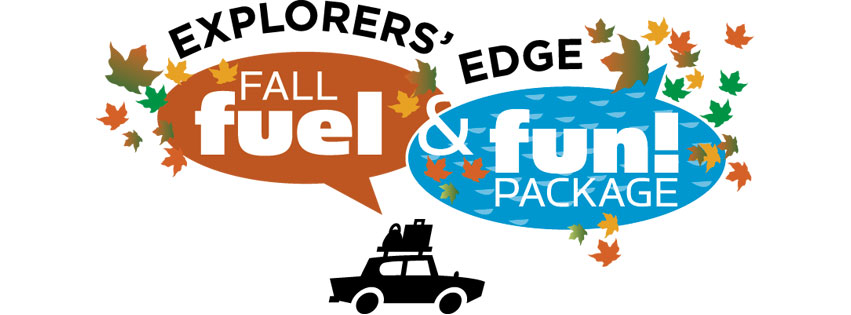 Observations
Value of Accommodation Bookings
$82,000 Spring vs $160,000 Fall
 $193 average room rate

 Redemption Results for Fuel and Fun
Leverage dining to promote travel

 Retail – Includes Outfitters
White Squall in Parry Sound  - $1,500 vouchers 
Out fitter shop – some were rentals
Moving Forward
Target Advertising in regions where we want to build new audiences

 Attempt to lengthen stays by increasing offer if you book more nights

 Retail and Dining has the potential to build tourism
Arizona Grill – over $1,000 voucher redemption
Integral mix FOR CONSUMERS
Explore the Edge
Summer 2013
Explore the Edge
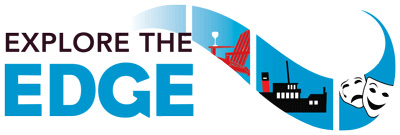 Explore the Edge
ETE launched on July 2. By July 8, all coupon books were completely subscribed
Key metrics for the app:
Visits - 3,657
Page views -	17,748
Total Unique subscribers - 1,310 (36% of visits)
Newsletter Subscribers - 846	
Outbound clicks to businesses from app - 873
Observations
Very Successful
Did convert fans to travellers

64% who redeemed were on our Facebook Page as fans
79% of subscribers said that the promotion influenced their decision to visit Explorers’ Edge!
42% said they had never visited the region before
Potential
Leveraging Santa’s Village

Power to bring people to the region
Leverage SV to get bookings and introduce travellers to new attractions
SV has the marketing reach to build the region in the summer – other attractions  can benefit
Reconciliation
Program Reconciliation
Winter 2014
Voucher Redemption
$91,000

 Logistics
$6,000
 
Infrastructure & Design
$30,000
Explore the Edge
 $18,000 
 60% Redemption Rate
600 packages

 Logistics, Infrastructure, Design
 $2,000
Transacting - 2014
Committee Commitments 
Signature Program
Reservation System
Coupon or Gift Certificate Program

Transacting Committee
Goal
Outcomes
Outputs
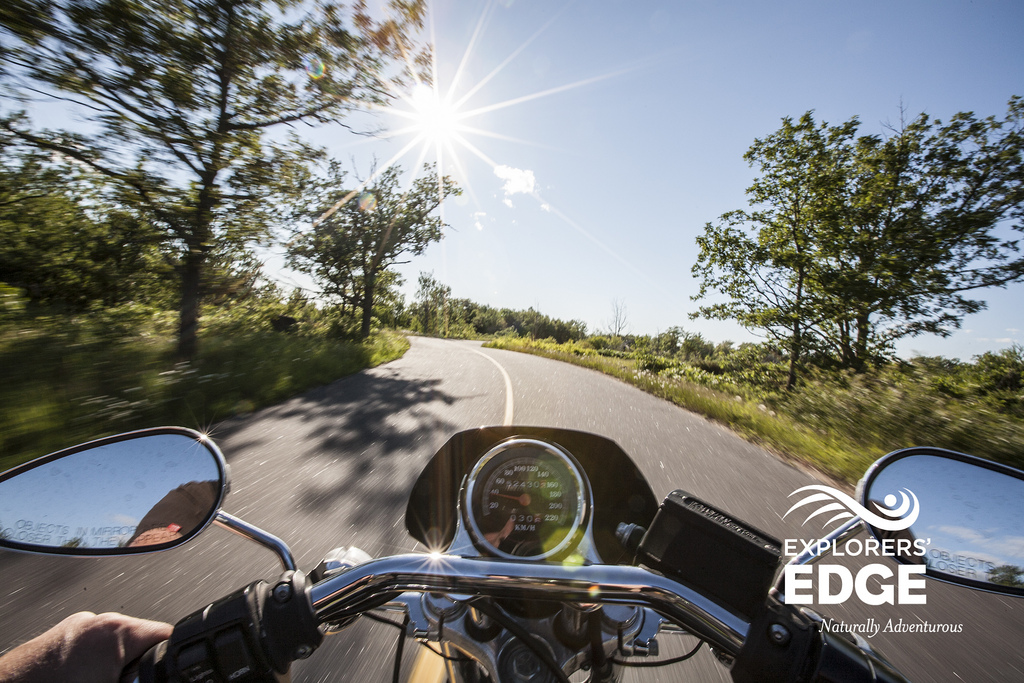 Questions